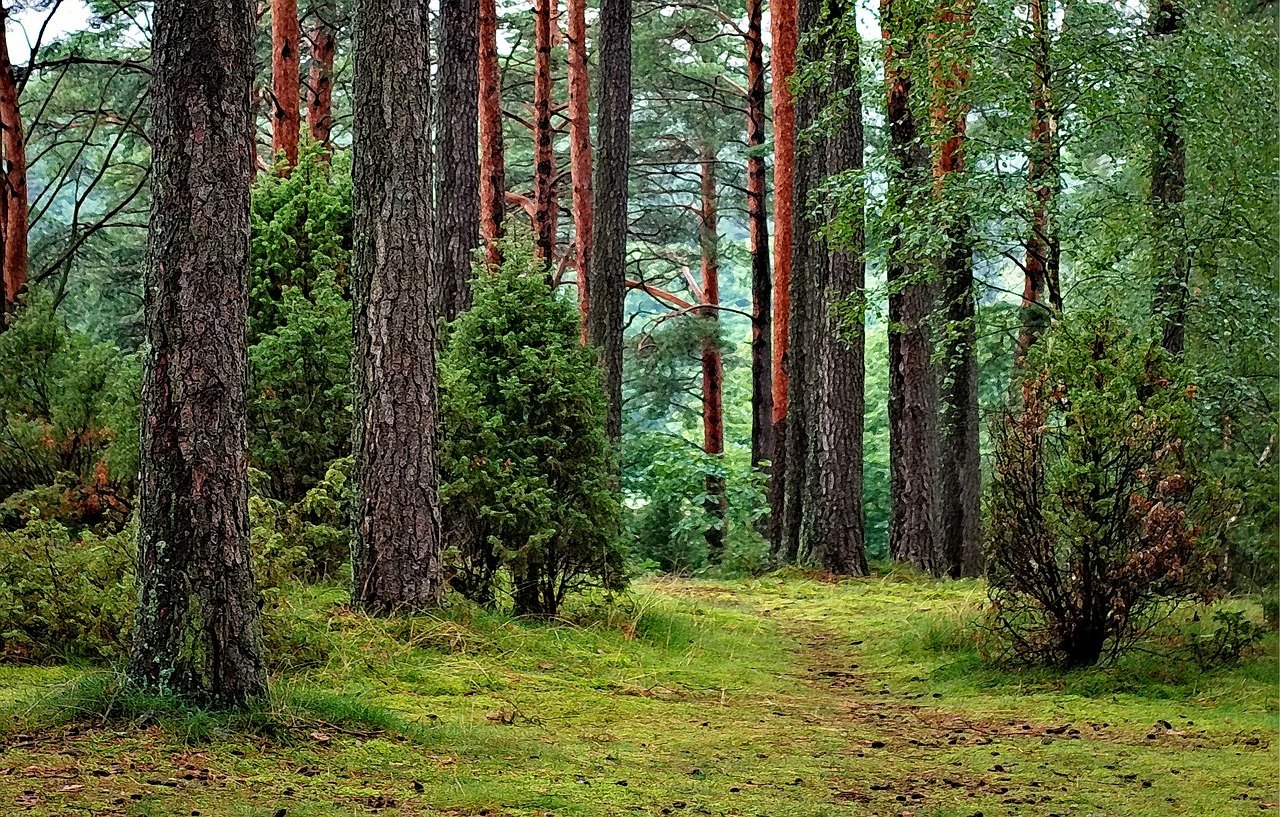 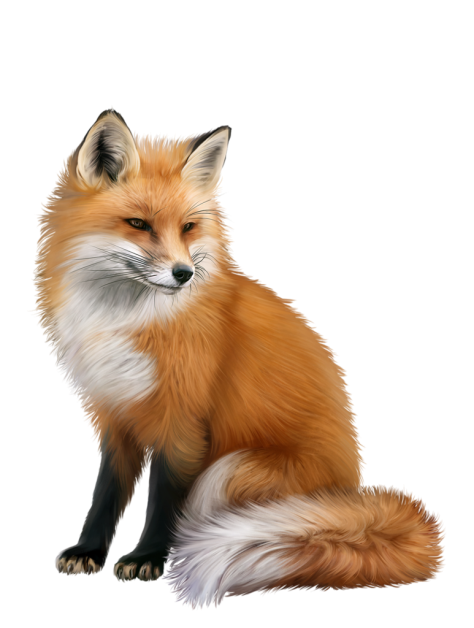 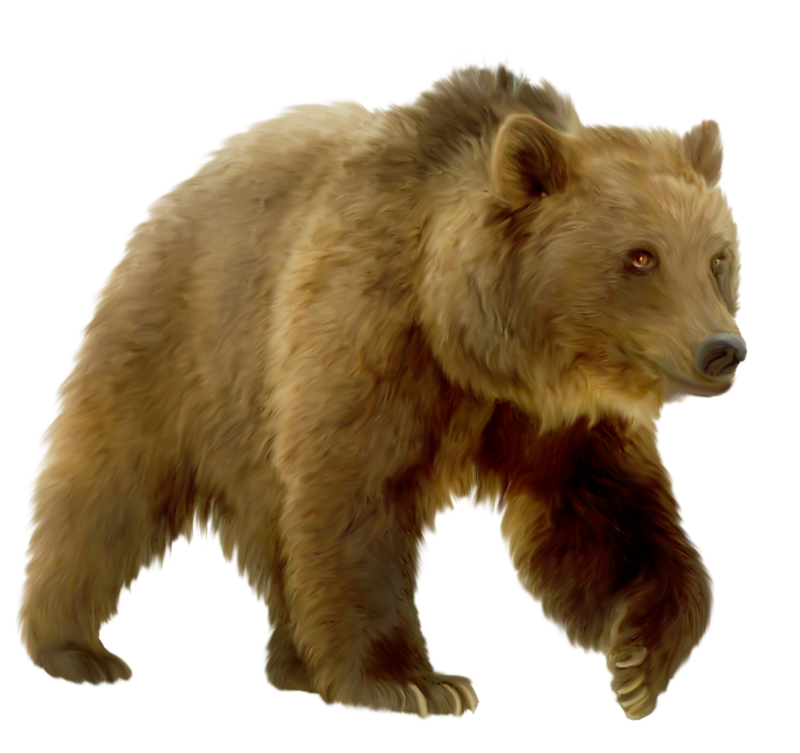 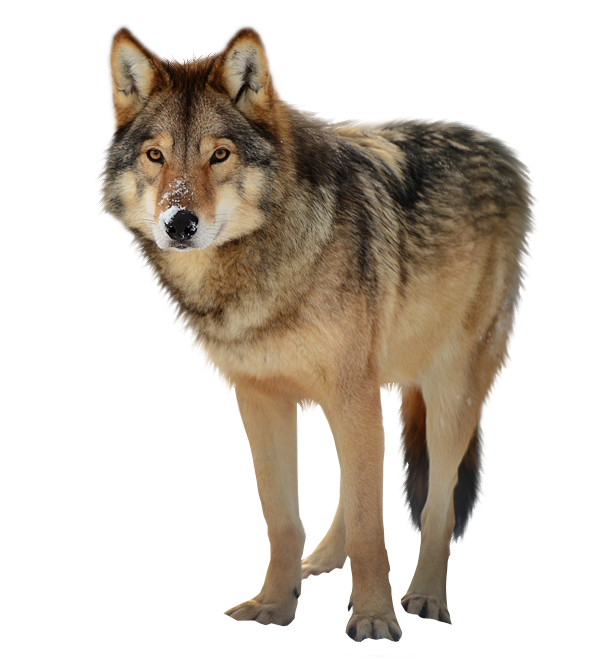 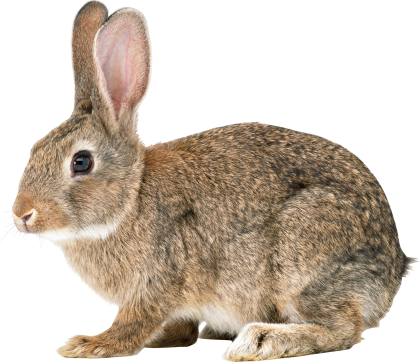 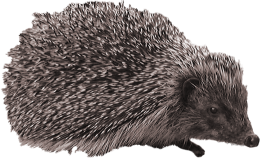 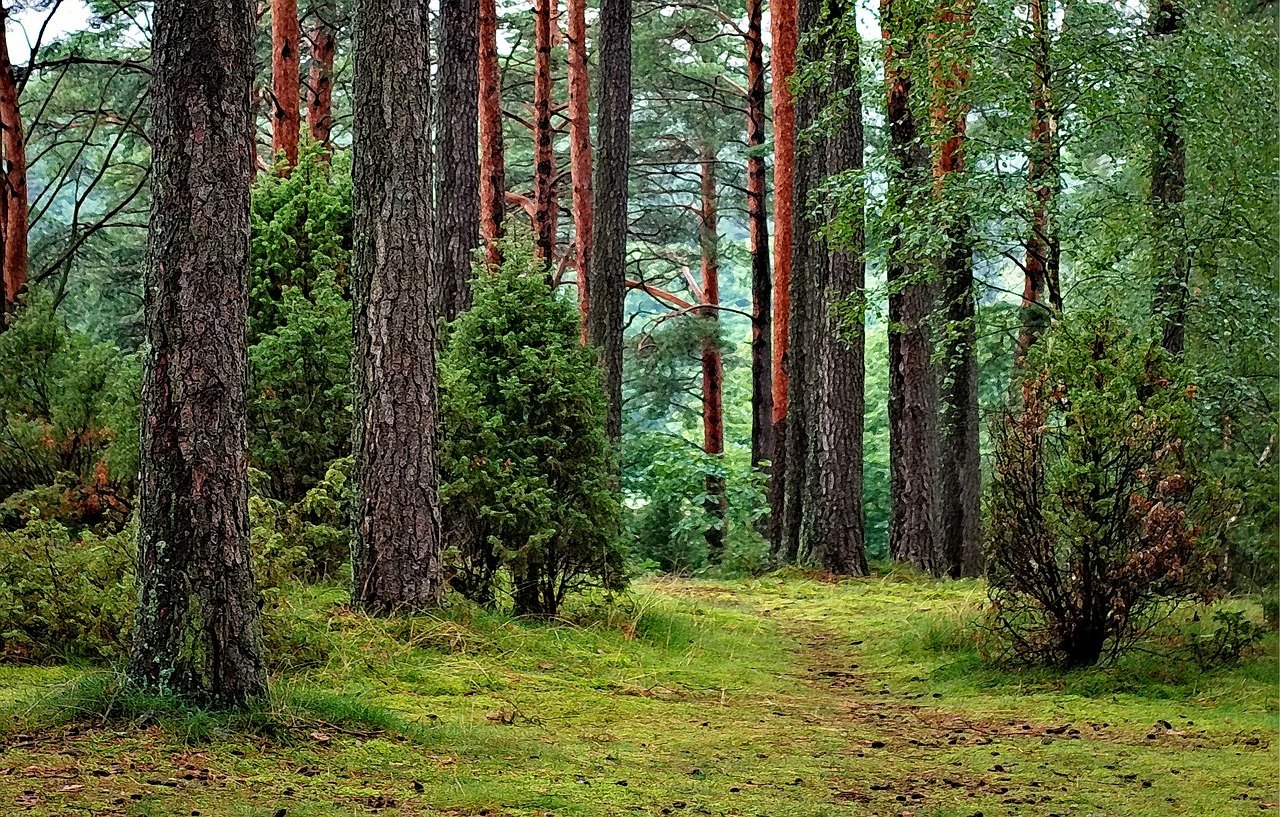 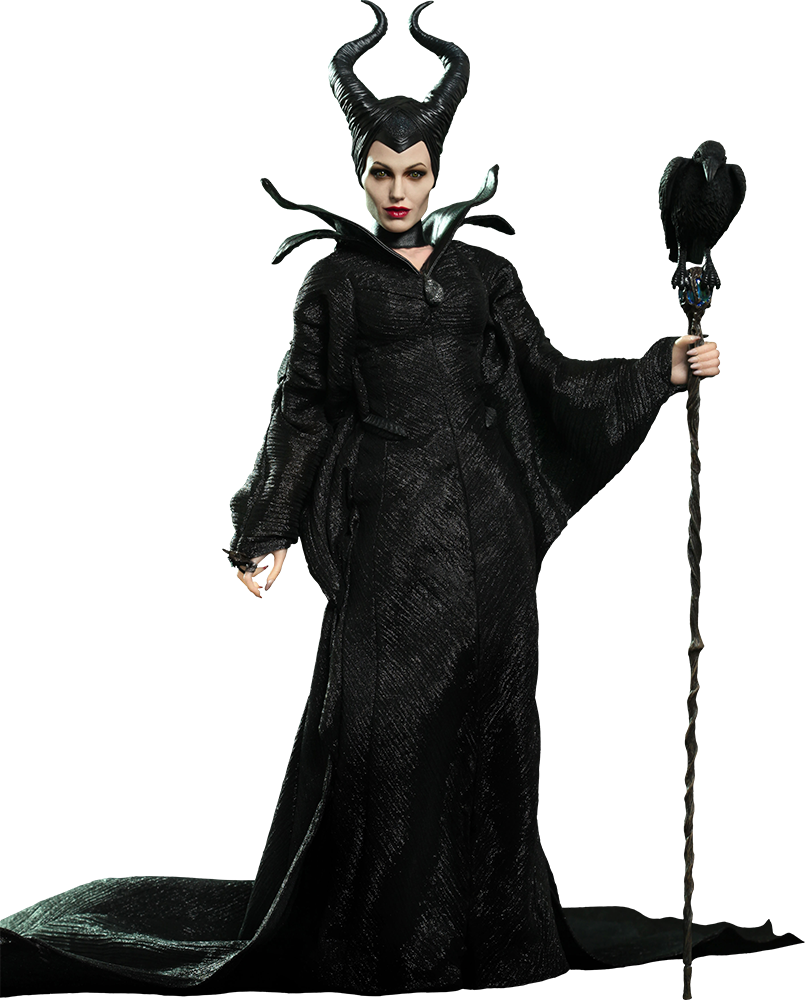 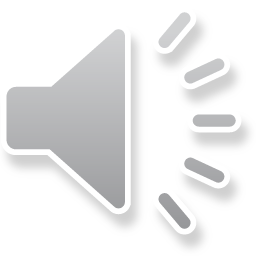 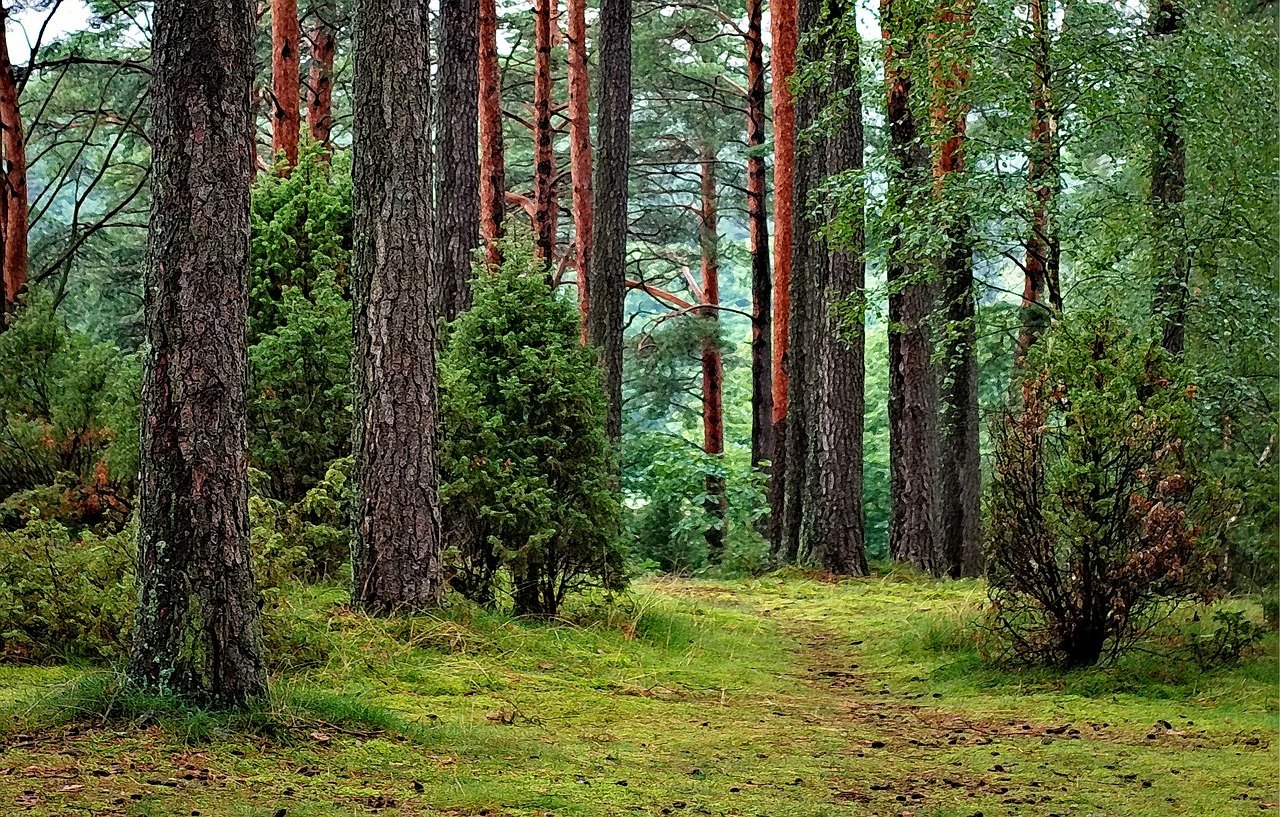 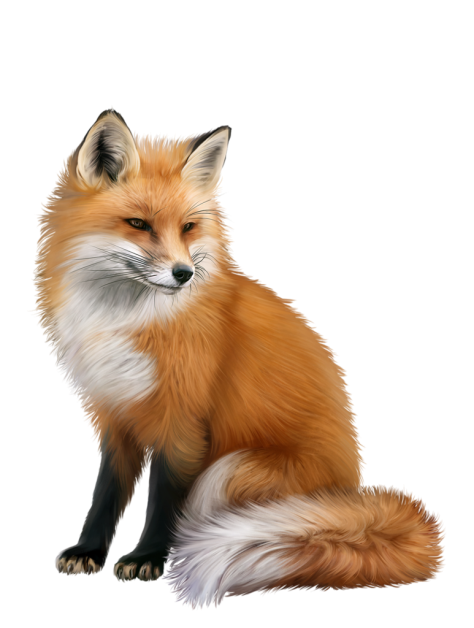 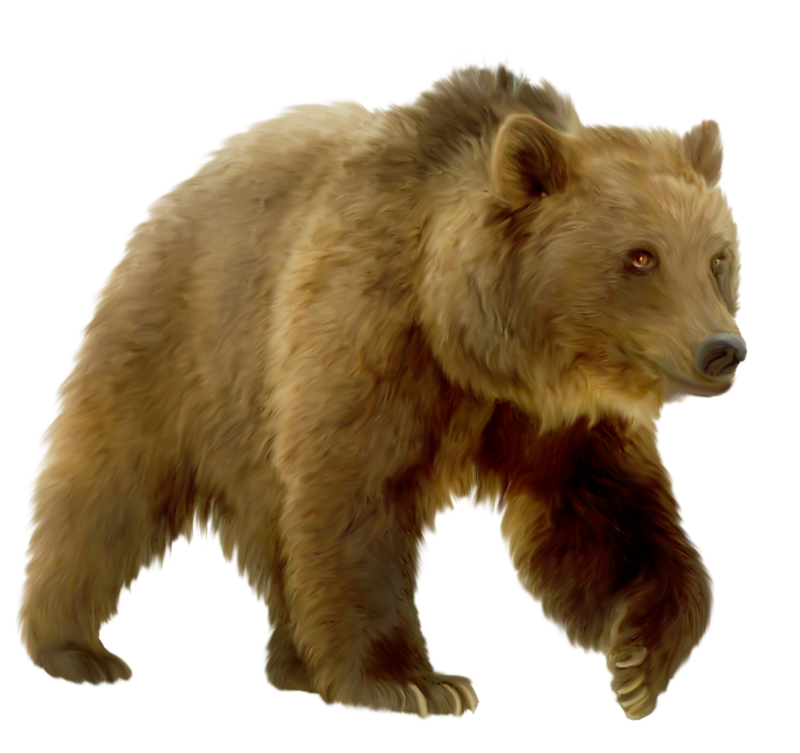 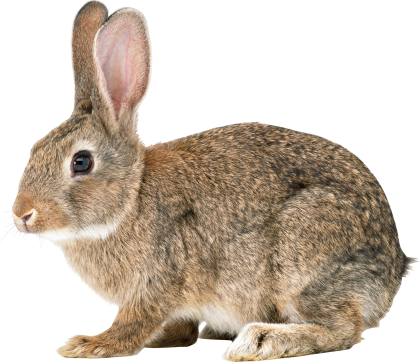 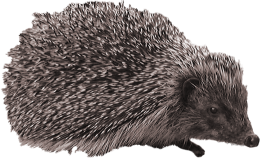 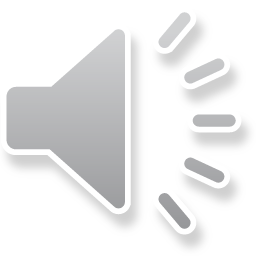 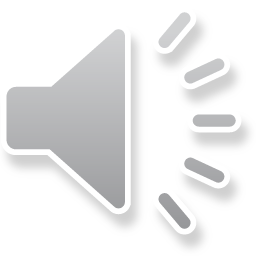 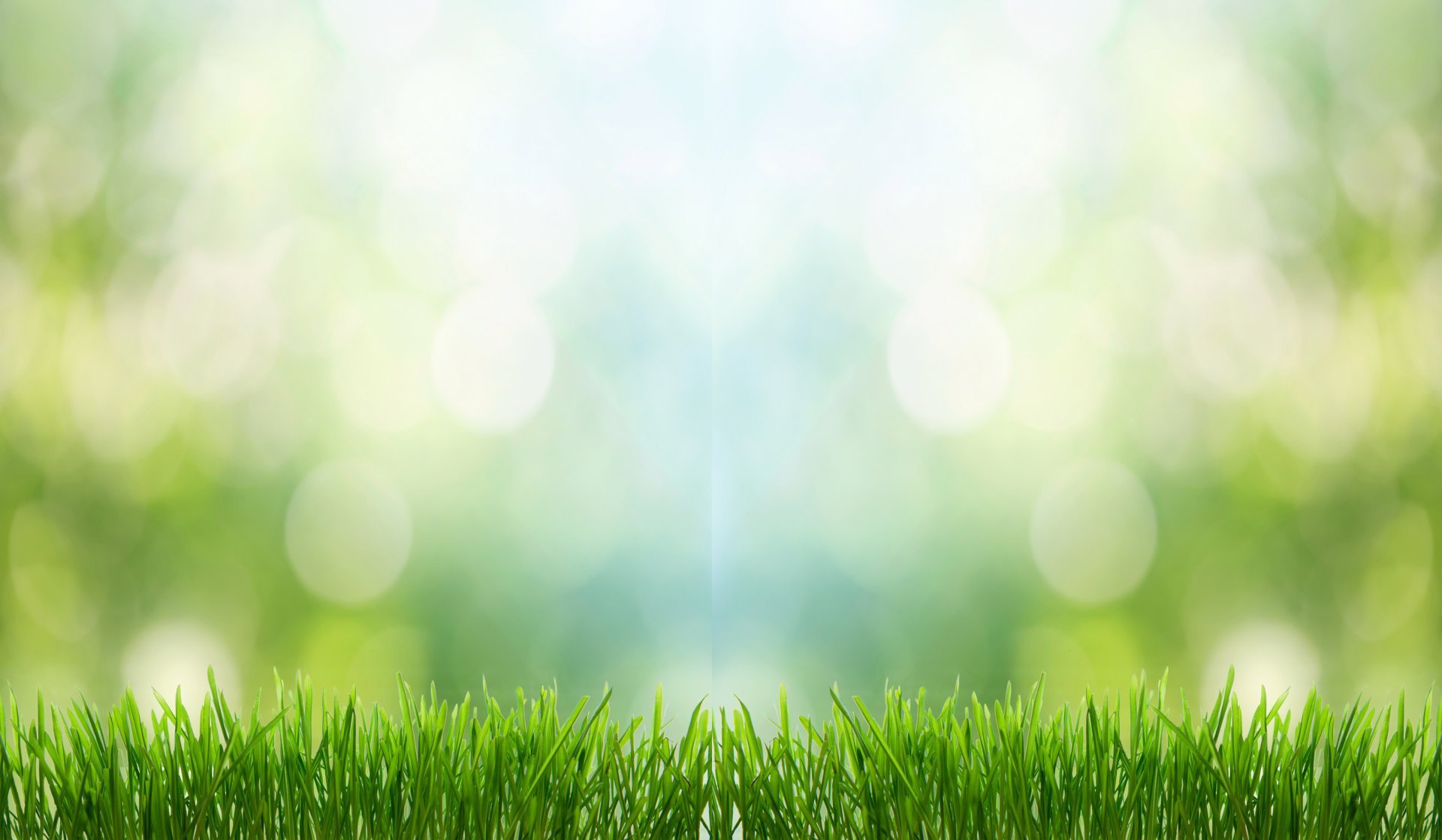 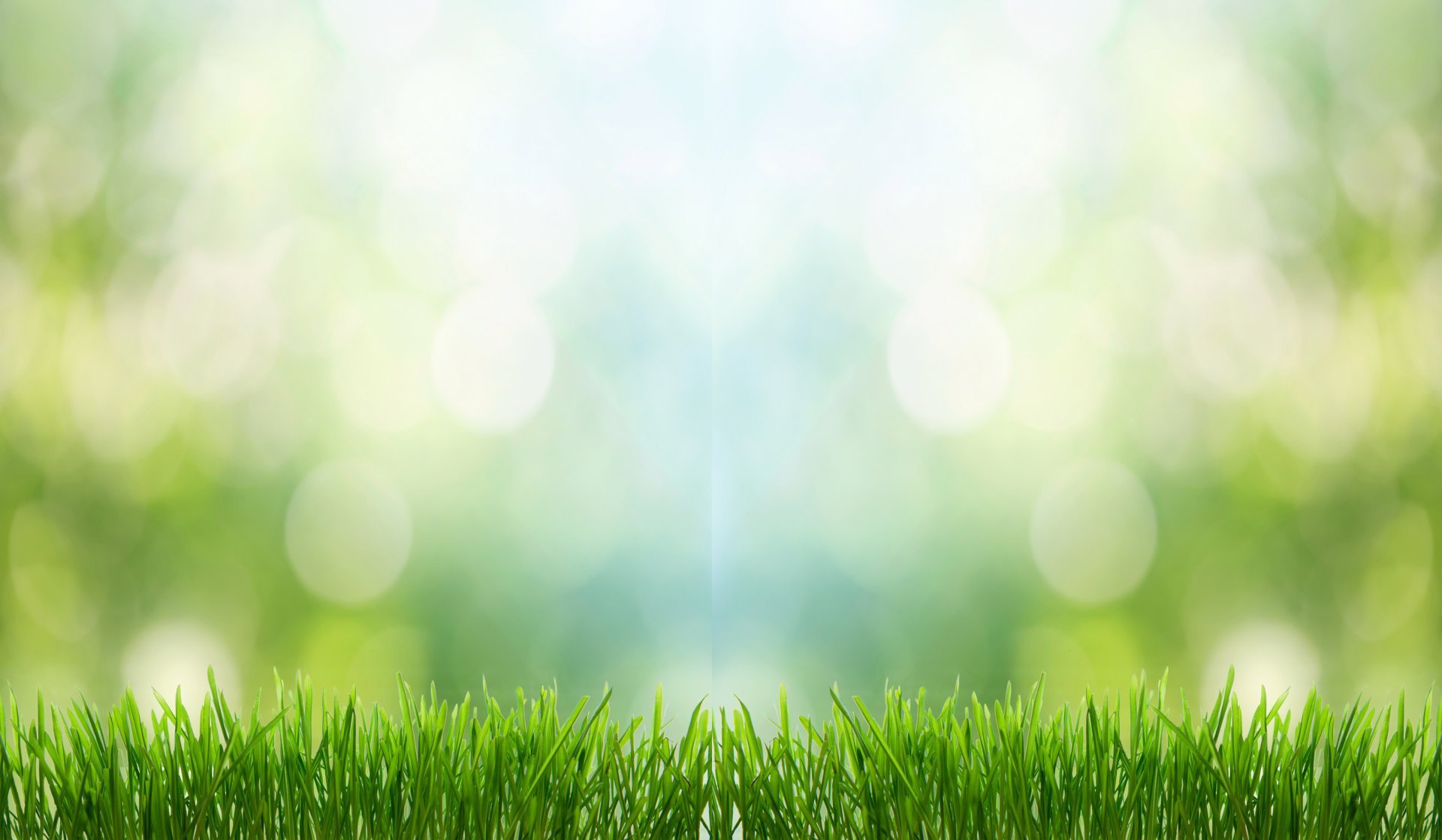 Быстро бегает русак.
Путать след большой мастак.
В сказке он большой зазнайка.
Кто же это дети?
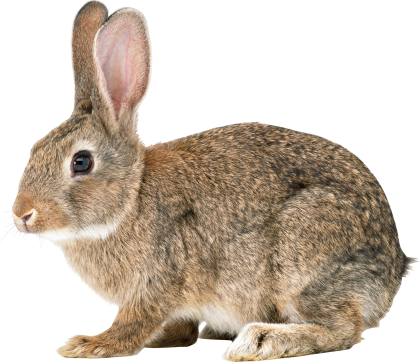 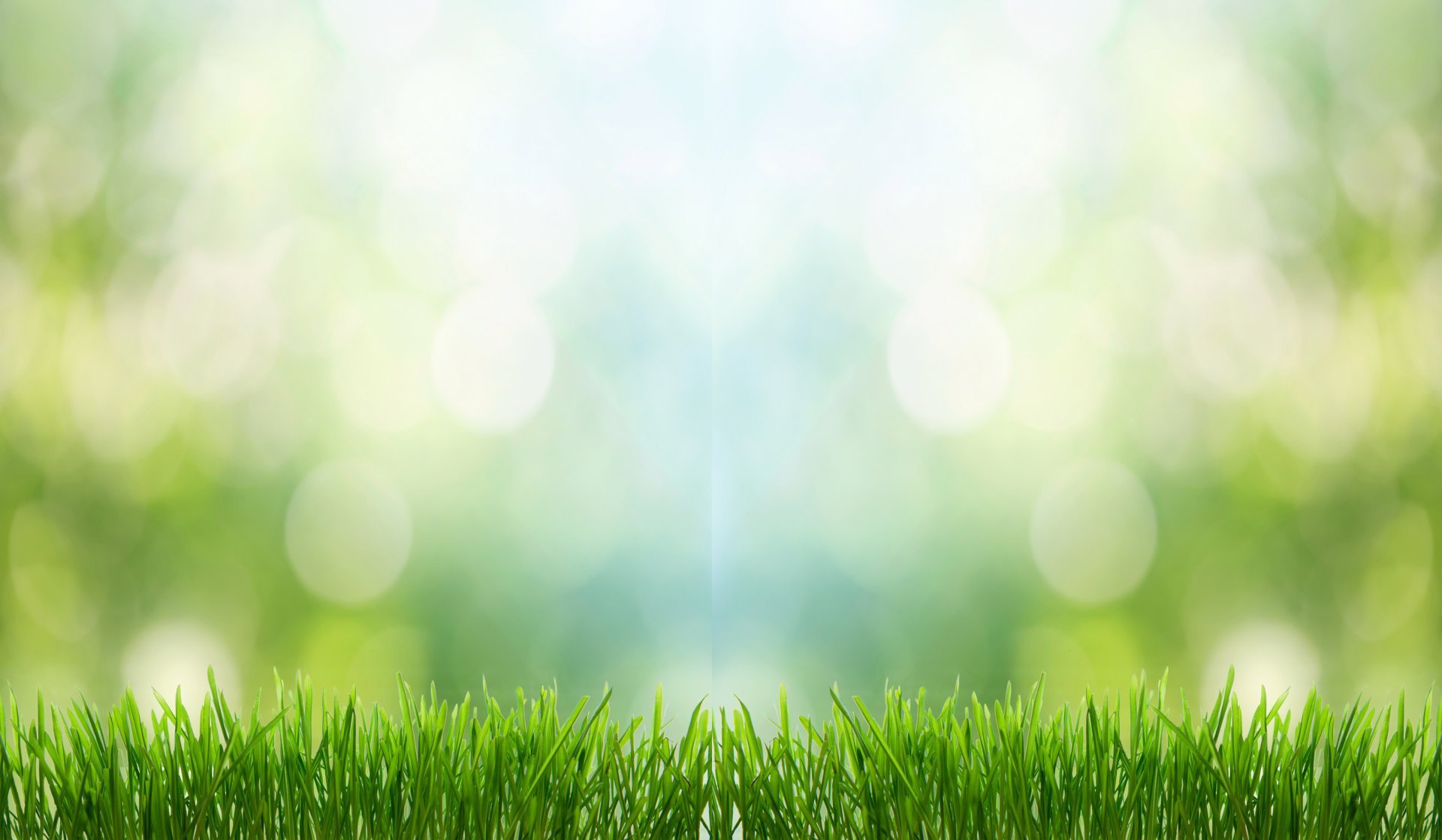 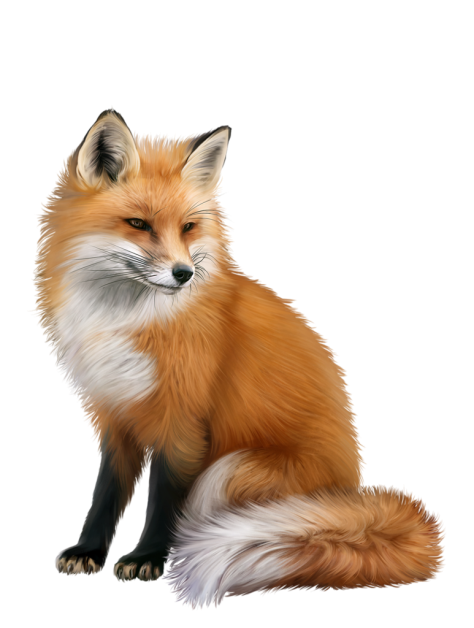 Рыжая плутовкаСпряталась под ёлкой.Зайца ждёт хитрюга та.Как зовут её? …
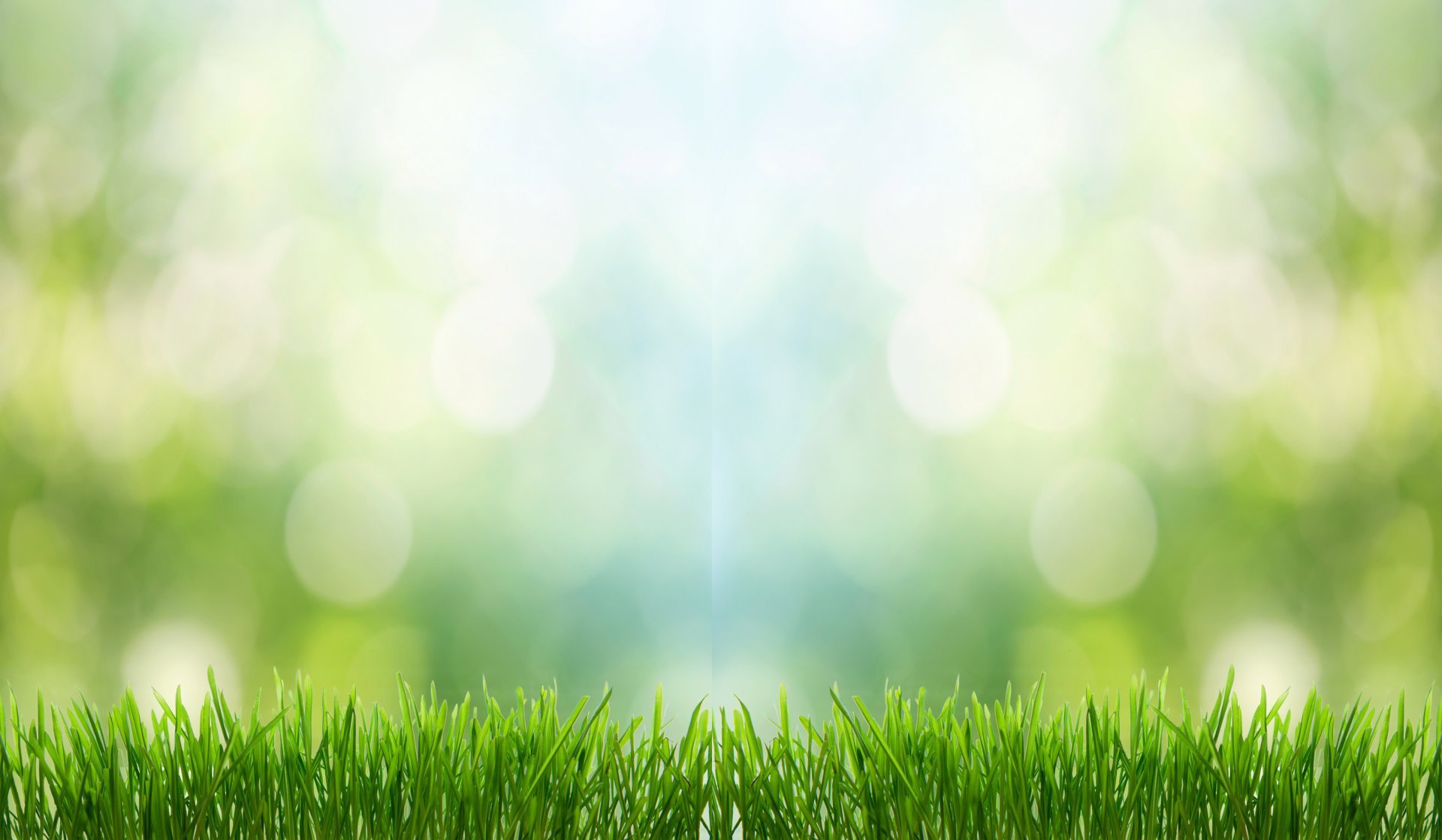 Вместо шубки лишь иголки.
Не страшны ему и волки.
Колкий шар, не видно ножек,
Звать его конечно…
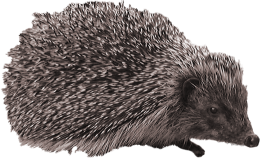 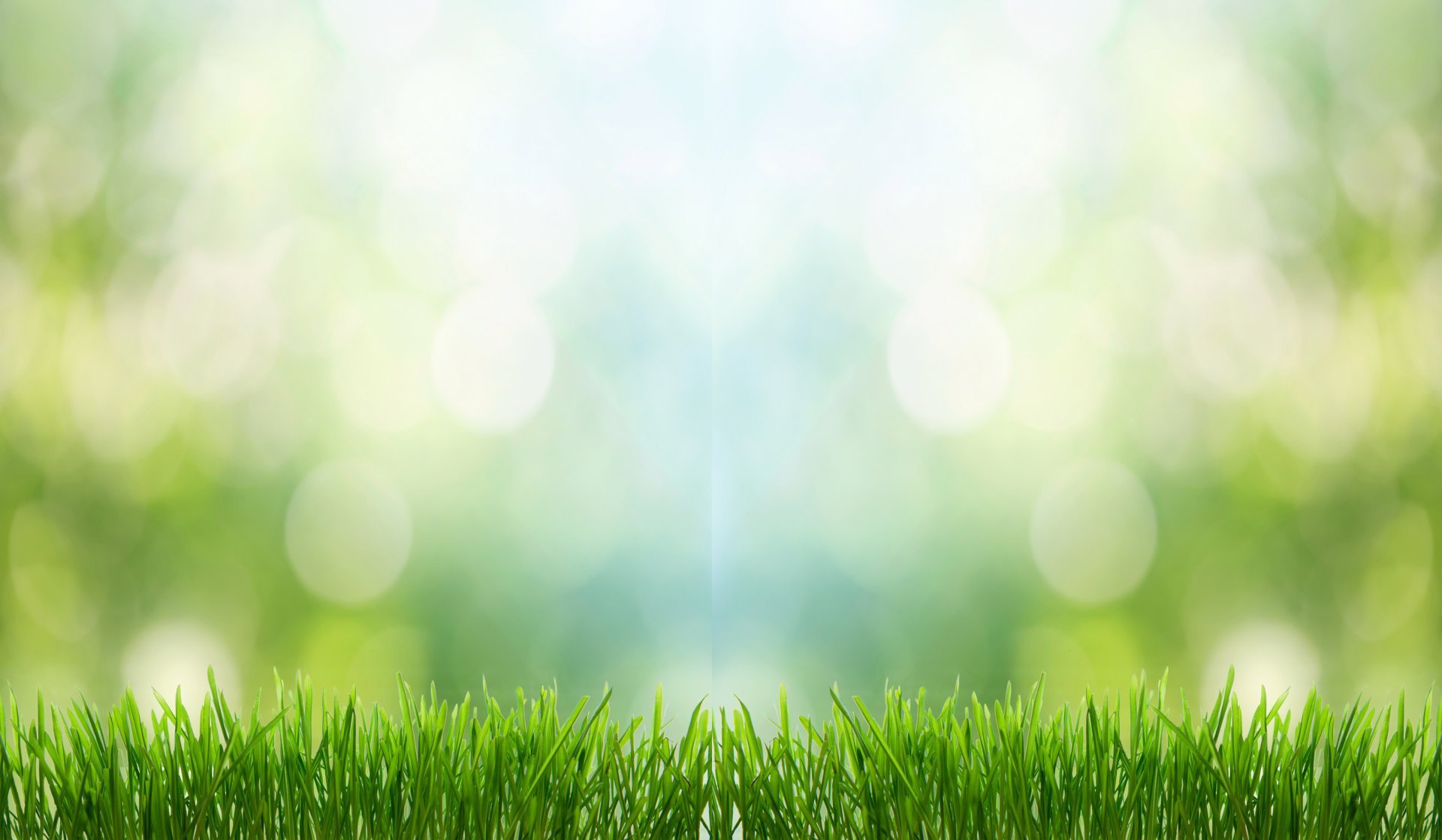 Дружбу водит лишь с лисой,Этот зверь сердитый, злой.Он зубами щёлк да щёлк,Очень страшный серый ...
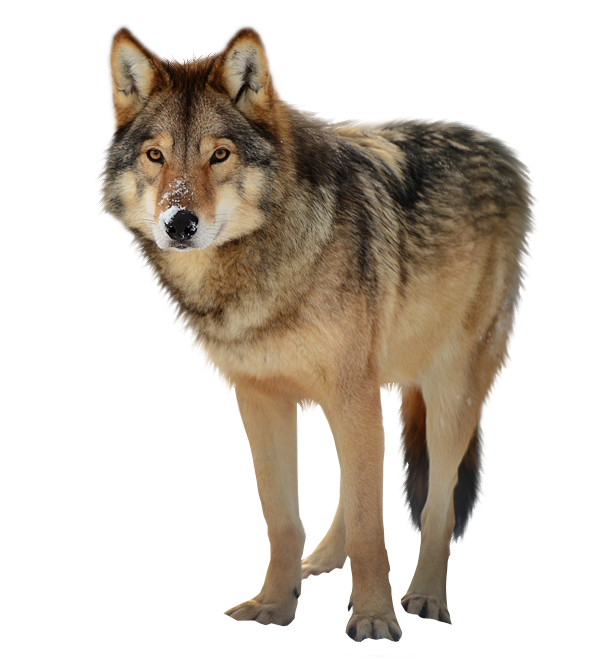 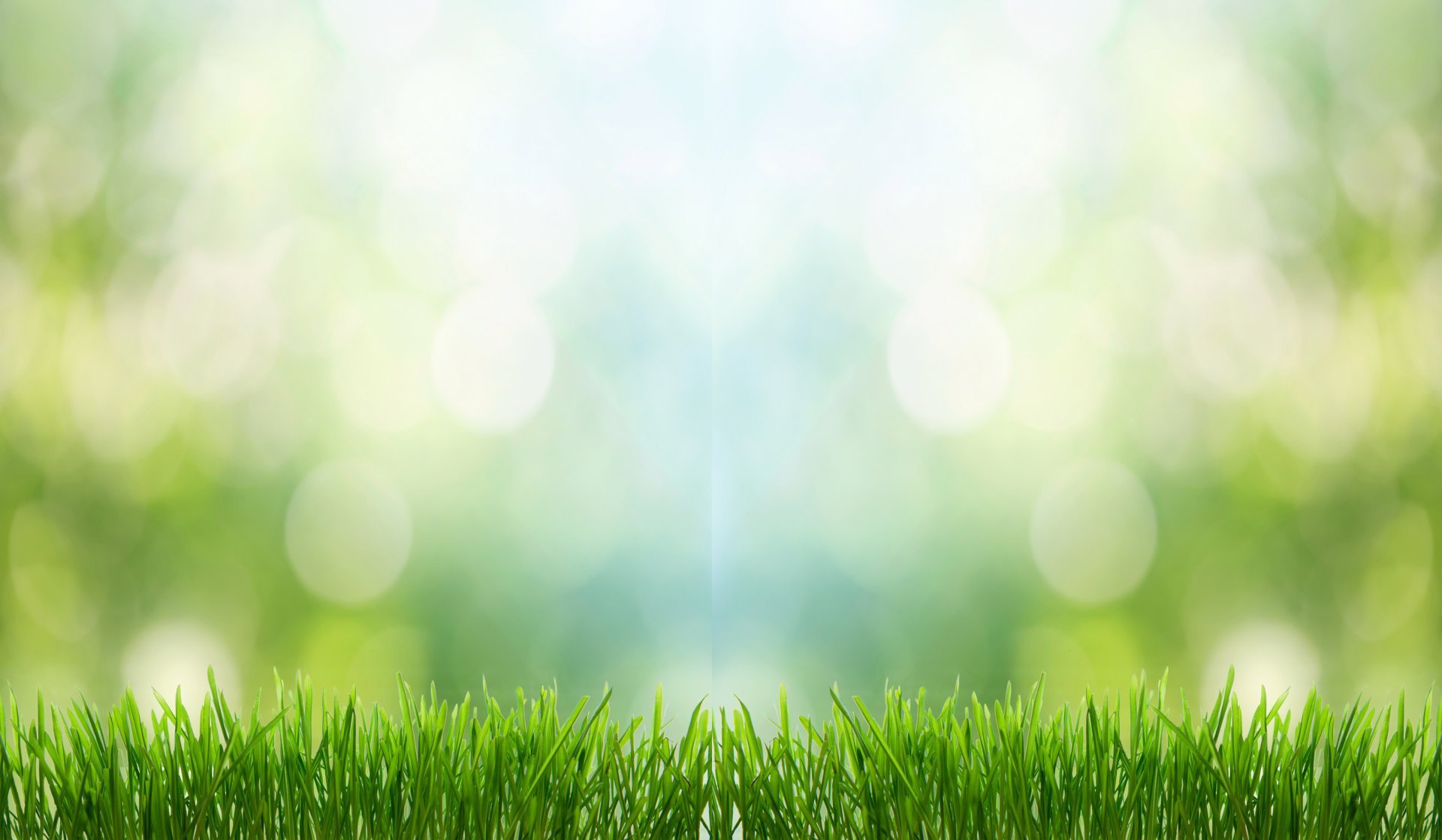 Он всю зиму в шубе спал, Лапу левую сосал,
 а проснулся, стал реветь… Этот зверь — лесной…
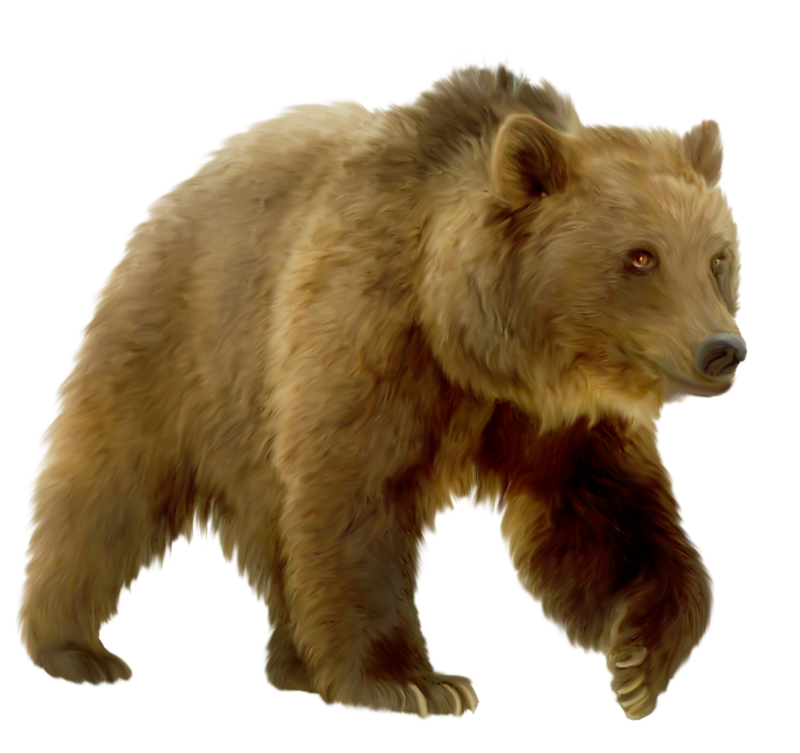 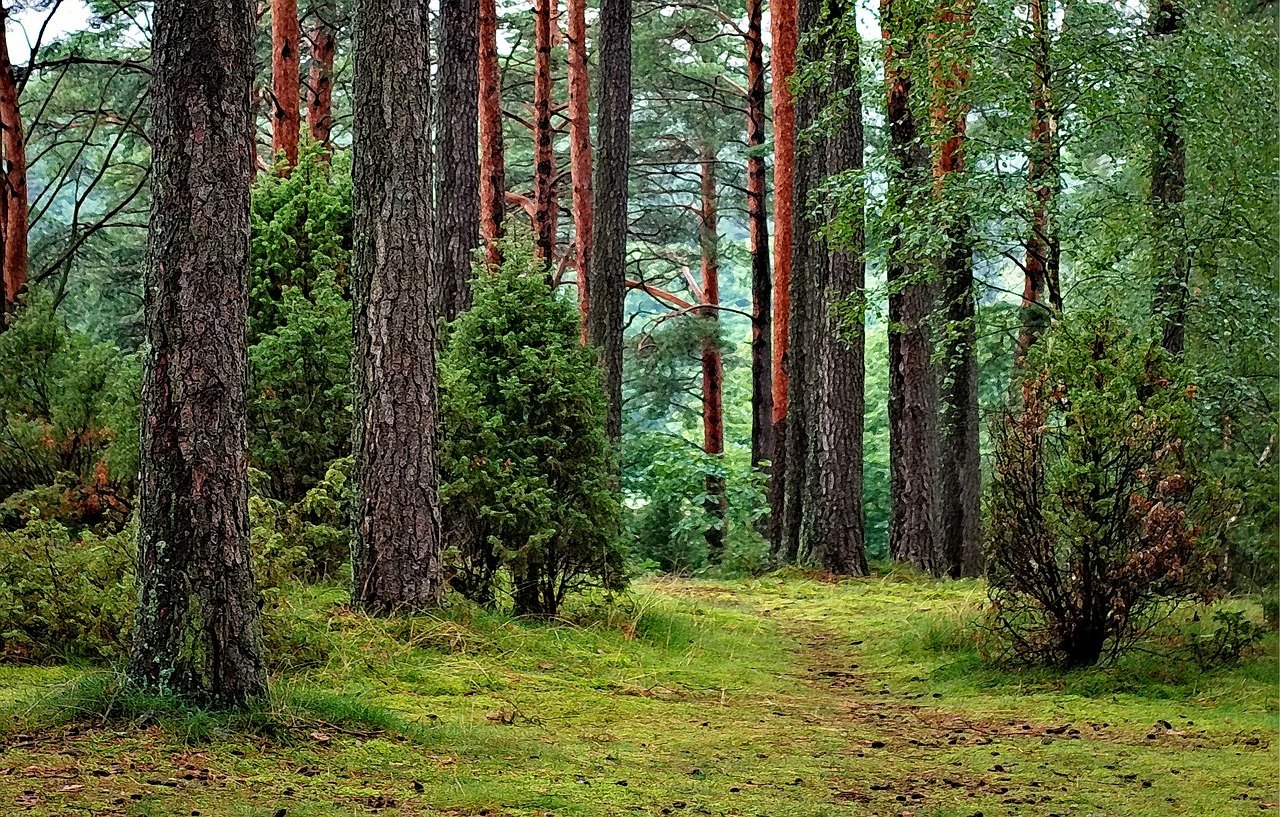 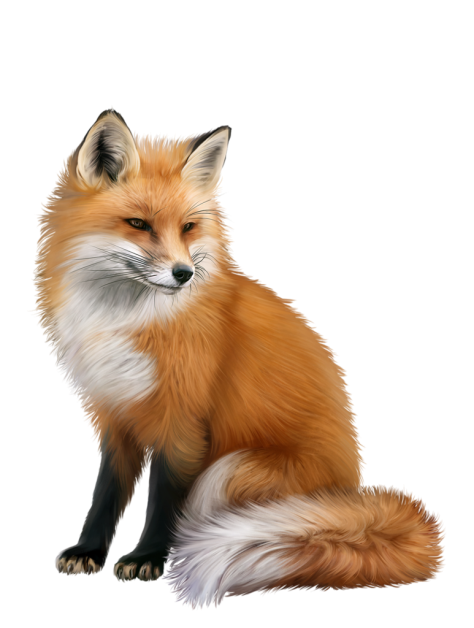 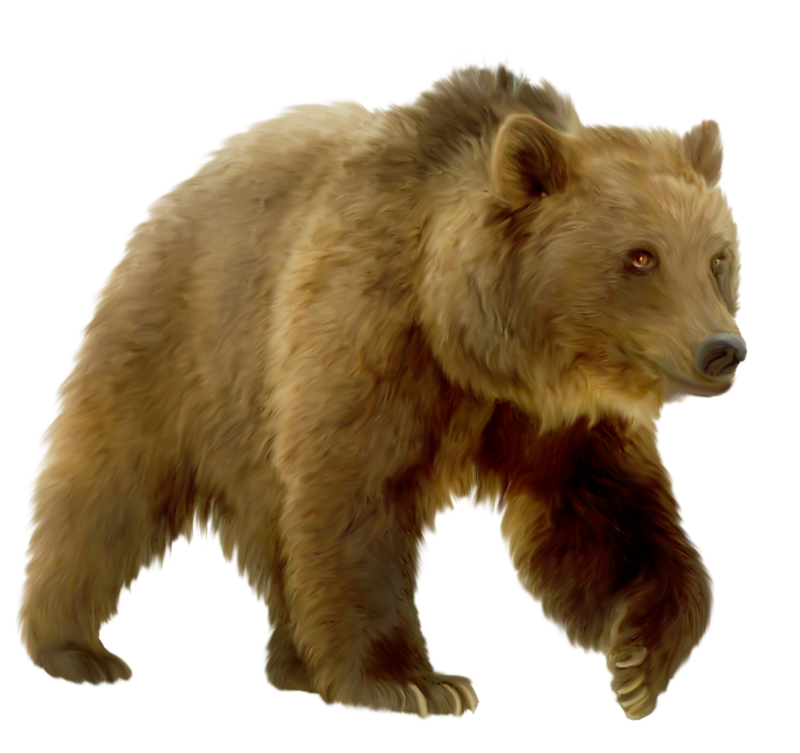 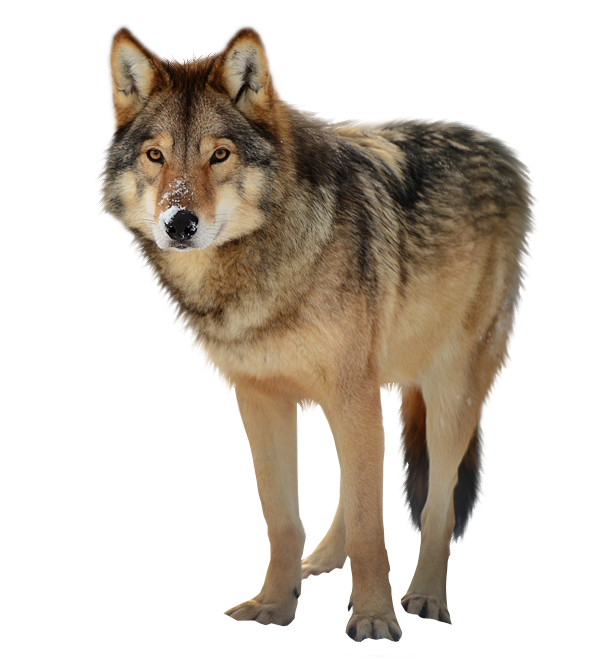 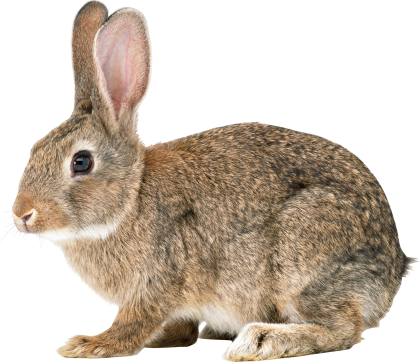 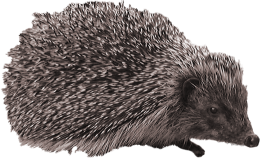 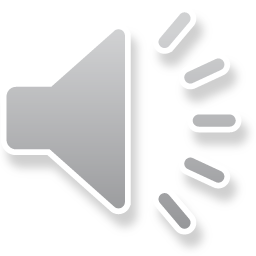 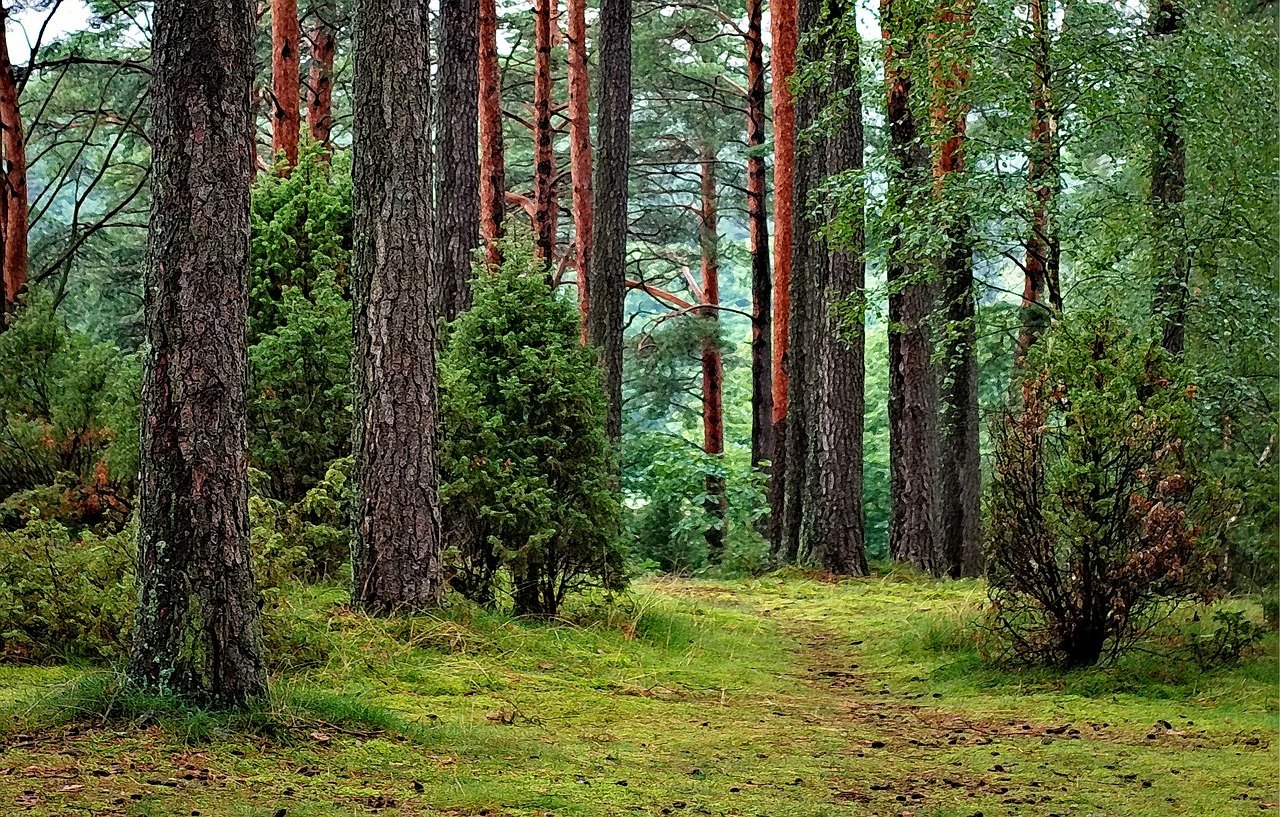 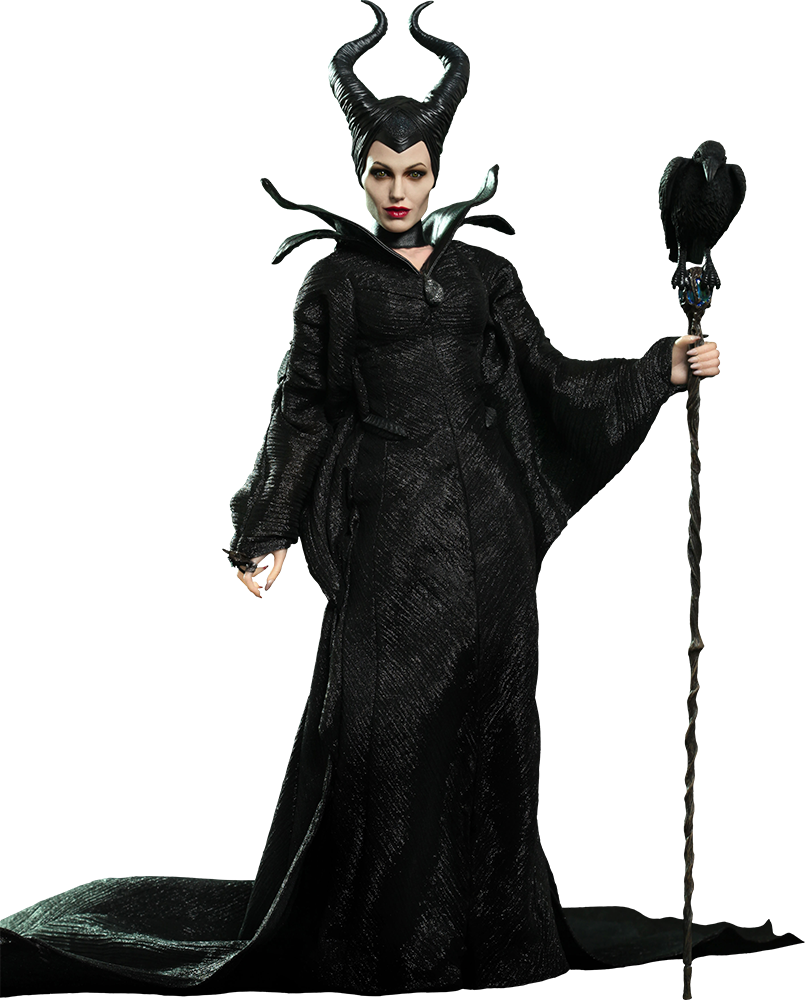 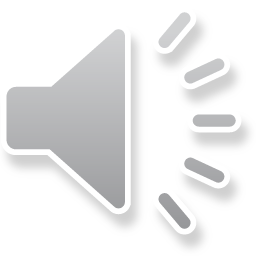 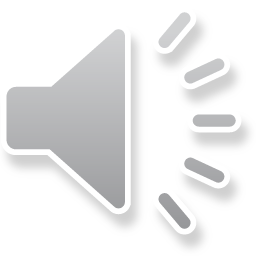 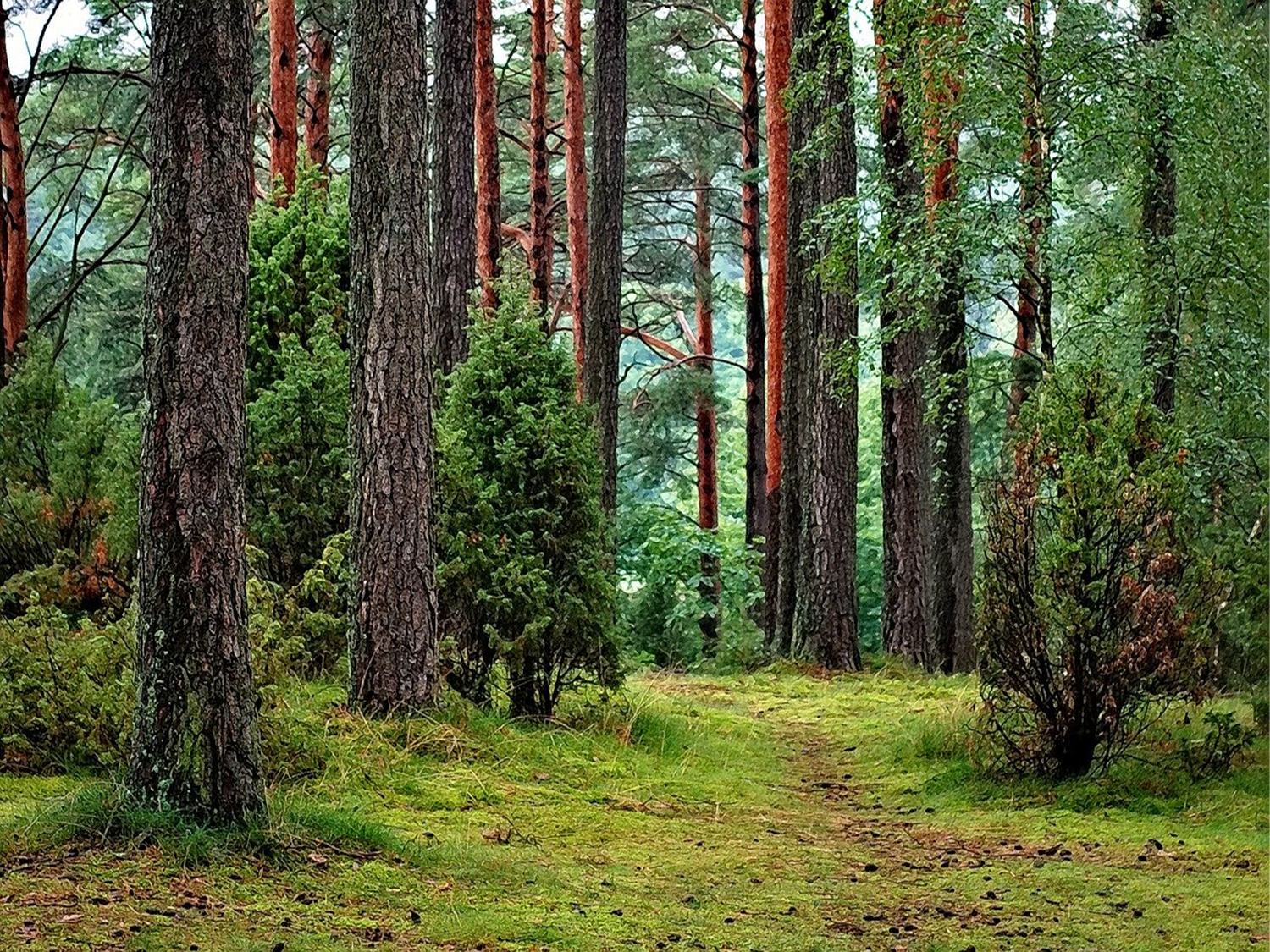